ROCAS IGNEAS Y METAMÓRFICAS
ROCAS ÍGENAS
El magma y las rocas ígneas
Composición química y mineralógica
Texturas, estructuras y tipos de afloramientos
Principales tipos de rocas ígneas
ROCAS METAMÓRFICAS
Concepto
Procesos metamórficos
Composición y textura. Facies metamórficas
Tipos de metamorfismo
Principales tipos de rocas metamórficas
BIBLIOGRAFÍA
TARBUCK, E.J. y LUTGENS, F.K. 2000. Ciencias de la Tierra. Una introducción a la  Geología Física. Prentice Hall, 563 pp y 2 apéndices.
GARRISON, E.G. 2003. Techinques in Archaeological Geology. Springer. 304 pp.  VERA, J.A., GALLEGOS, J.A. y ROCA, A. 1984. Geología. Edelvives. 479 pp.
ROCAS ÍGNEAS
Procesos magmáticos en la actualidad: distribución según la Tectónica de Placas
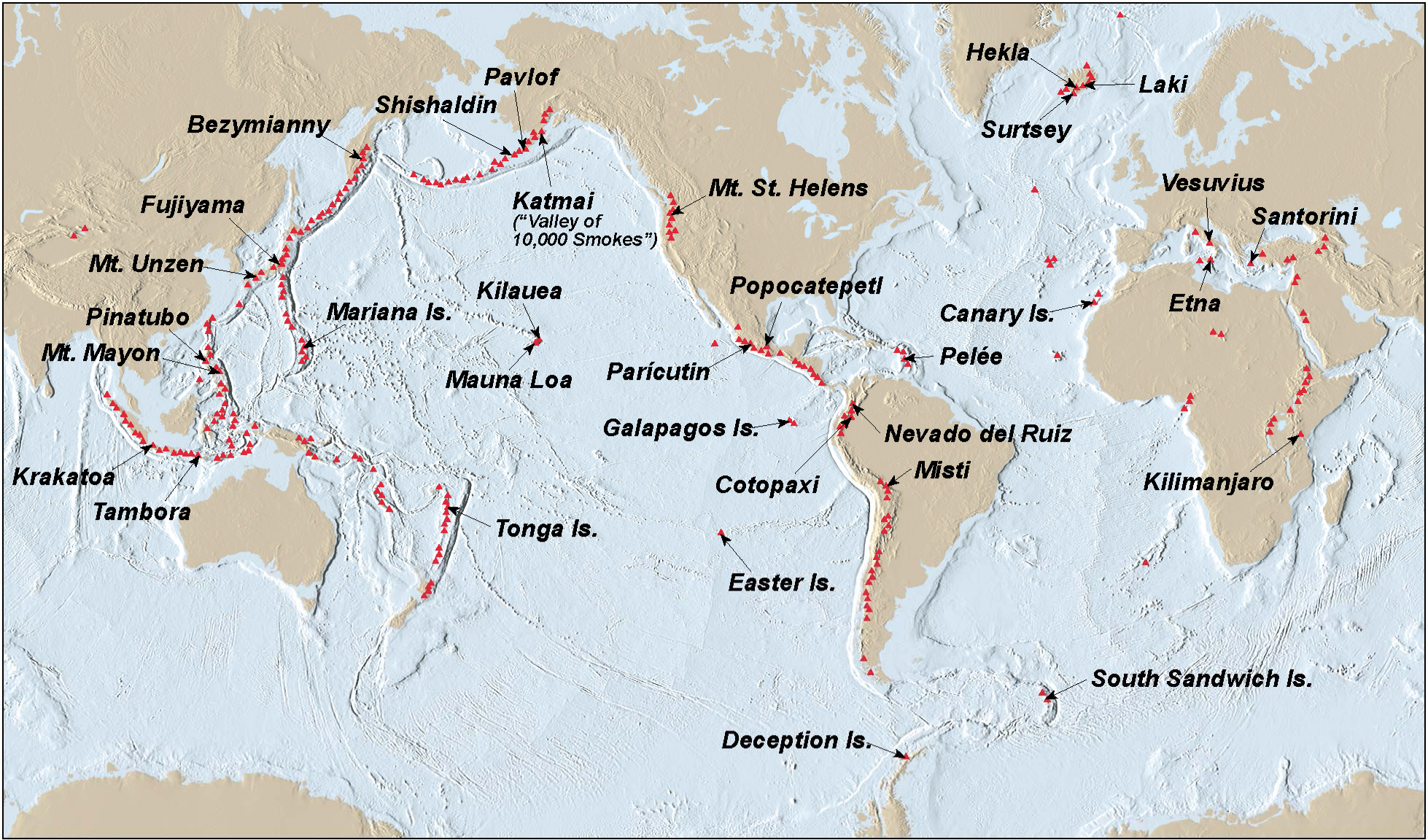 Márgenes convergentes  Márgenes divergentes  Puntos calientes  Fenómenos intraplaca
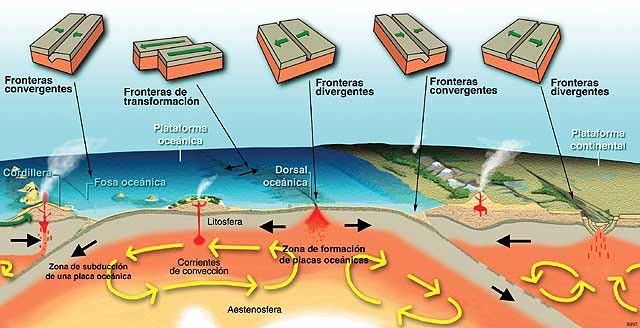 Puntos calientes
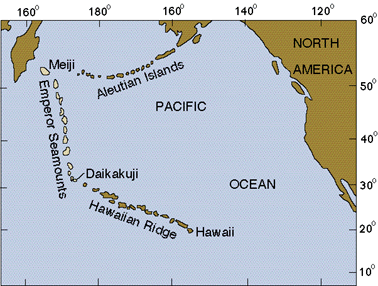 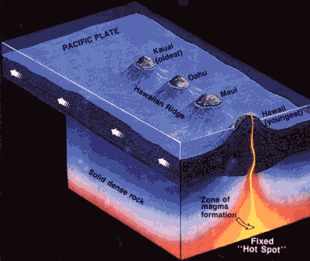 Magmas
Masa silicatada fundida contenida en el interior de la  corteza o parte superior del manto.
Características del magma

Composición
silicatada, Si, Al, Fe, Ca, Mg, Na, K, H, y O.
SiO2:
básicos (basálticos, 50% aprox.) 80% de volcanes  (hawaianos, Islandia)

intermedios (andesíticos, 60% aprox.) (Pinatubo, Mt. St.  Helena, Krakatoa)

ácidos (riolíticos, 70%) aprox.	(Parque Yellowstone)
Características del magma
Gases en disolución
entre el 1 y el 6%
Vapor de agua (70%)
Dióxido de Carbono (CO2) (15%)
Nitrógeno (5%)
Sulfuros (5%)
Cl, Hidrógeno y Argón

Temperatura
básicos (p.f. 1400 ºC)  ácidos (p.f. 800 ºC).

Viscosidad
proporcional al contenido en sílice:
básicos: más fluidos  ácidos: más viscosos
Cuerpos ígneos y sus afloramientos
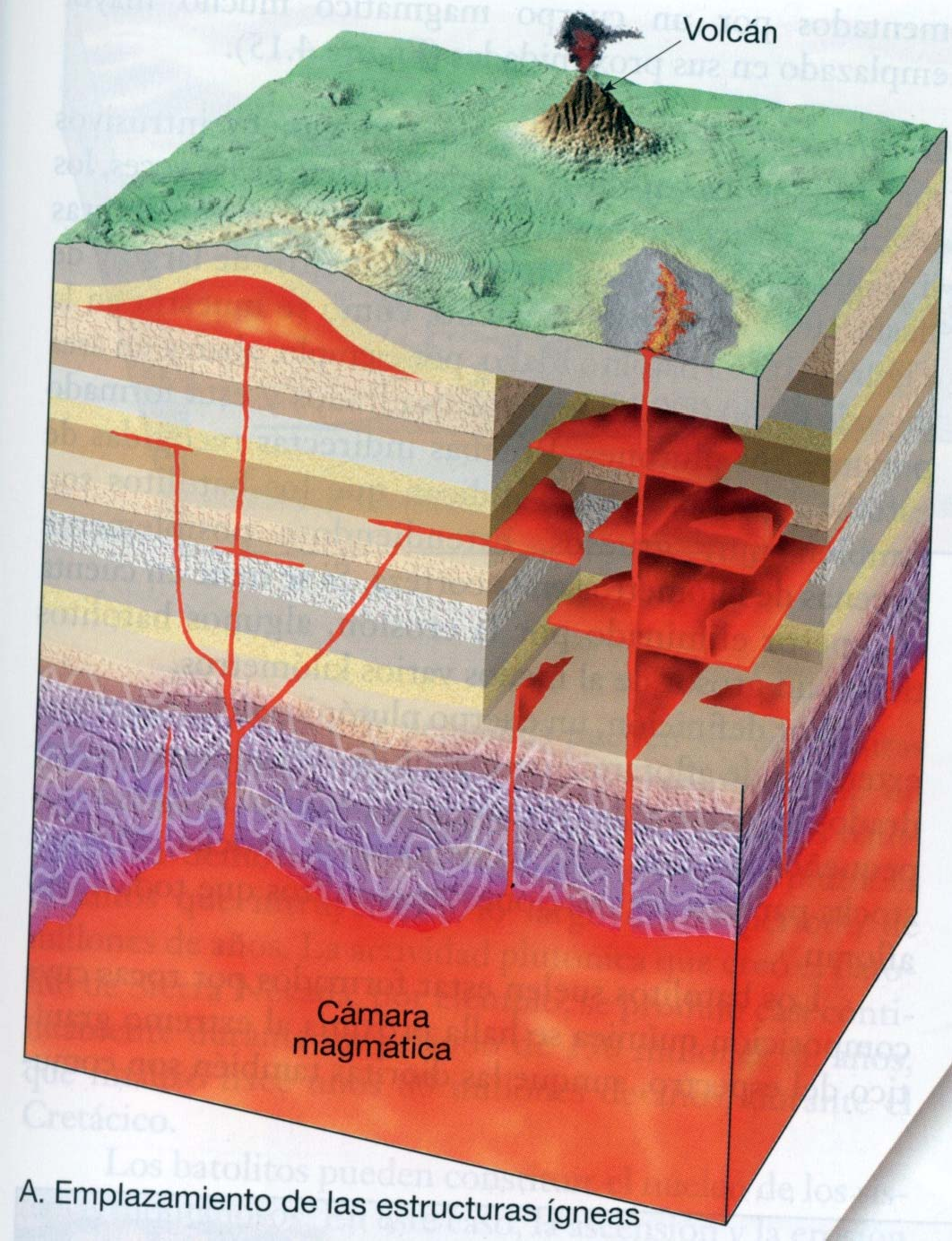 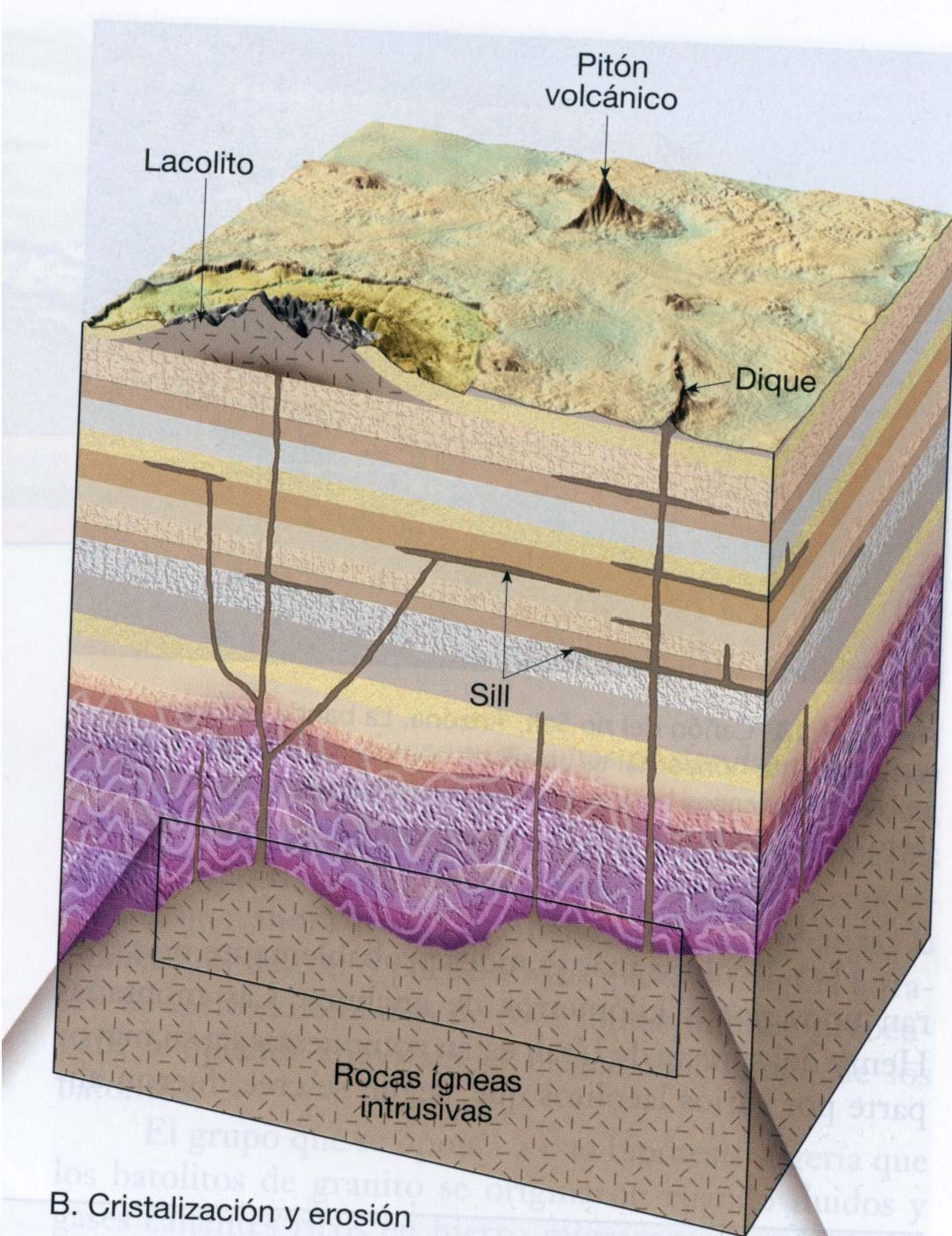 Lacolito
Sill
Chimenea
Tipos de plutonesSe reconocen varios tipos de plutones o cuerpos ígneos intrusivos, los cuales son definidos por su geometría (tridimensional) y su relación con la roca intrusionada. Las formas de los plutones se clasifican como masivas o irregulares, tabulares, cilíndricas o fungiformes (en forma de hongo), y también se dividen entre concordantes o discordantes; los concordantes tienen límites que corren paralelos a las capas de la roca intrusionada, conocida comúnmente como roca madre, y los discordantes tienen límites que cortan a través de las capas de la roca madre.Diques y Mantos.  Son plutones tabulares o en forma de hojas que se diferencian porque los diques son discordantes, mientras que los mantos son concordantes. Los diques, que en su mayoría son pequeños –miden 1 ó 2m de ancho –, presentan un grosor que varía de unos cm a mas de 100m, se emplazan o sitúan en zonas de debilidad donde existen fracturas o donde la presión del fluido es lo bastante grande para que ellos mismos formen sus propias fracturas durante el emplazamiento. Los mantos son plutones concordantes, miden 1m o menos de grosor aunque eso puede variar. La mayoría de los mantos se han introducido en rocas sedimentarias. Los volcanes erosionados revelan que estas características se inyectan en pilas de rocas volcánicas, se emplazan, a diferencia de los diques que siguen zonas de debilidad, cuando la presión del líquido es tan grande que el magma introducido levanta realmente las rocas suprayacentes. Cabe mencionar además que los mantos son cuerpos intrusivos característicamente aplanados.
Tipos de plutonesLacolitos. Comparten con los mantos la característica de ser concordantes pero, en lugar de ser tabulares, tienen una geometría fungiforme (en forma de hongo). Tienden a tener un piso plano y en su parte media se les forma una cúpula o bóveda. La mayoría de los lacolitos son cuerpos pequeños.Sill o umbral ígneo. Cuerpo plano de roca intrusionada en forma paralela a las estructuras encajonantes, son concordantes.Lopolito. Base y techo cóncavo hacia arriba, es concordante con las estructuras de la roca encajonante.
Tipos de plutonesChimeneas y cuellos volcánicos. La chimenea es la estructura por la cual el magma sube a la superficie, y es el conducto que conecta el cráter del volcán con una cámara magmática subyacente. El cuello volcánico se forma cuando un volcán cesa de hacer erupción, ya que se erosiona al entrar en contacto con el agua, gases y ácidos, la montaña se gasta con el tiempo pero el magma que se solidificó en la chimenea suele ser más resistente quedando a menudo un remanente.Batolitos y troncos. Los batolitos son los cuerpos intrusivos más grandes que tienen como mínimo 100Km2 de superficie y muchos alcanzan dimensiones mayores. Son discordantes en general y la mayoría están formados de múltiples intrusiones, es decir, se producen por intrusiones voluminosas y repetidas de magma en la misma área. Los troncos, en cambio, tienen las mismas características generales de los batolitos pero son más pequeños.
Tipos de plutones
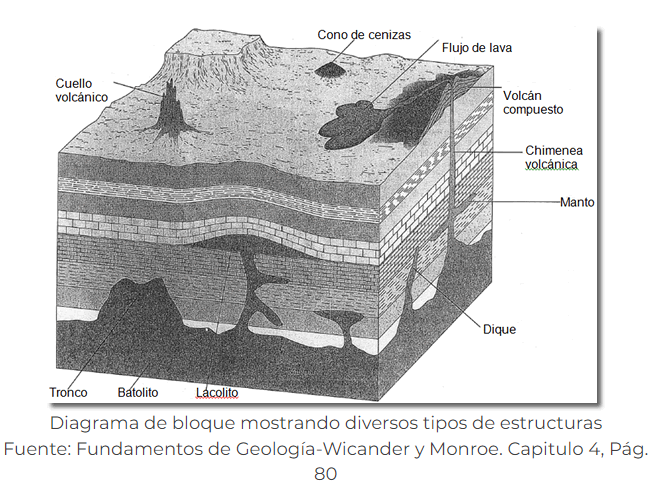 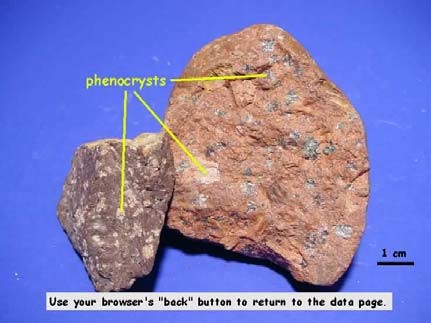 Tipos de rocas ígneas
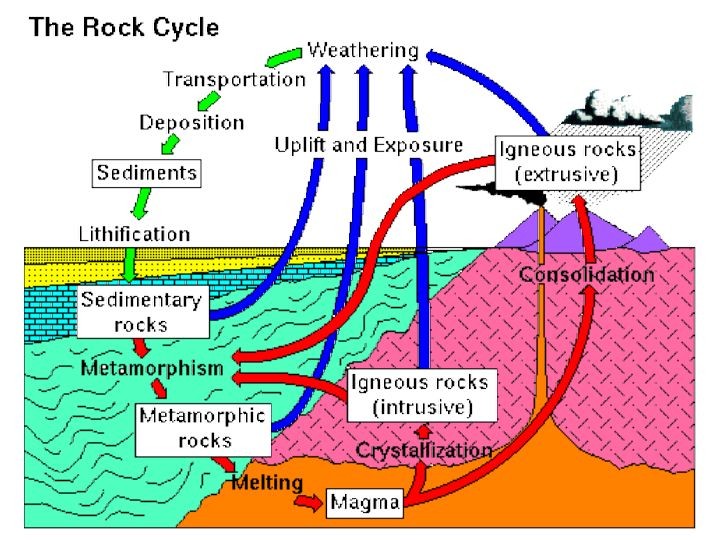 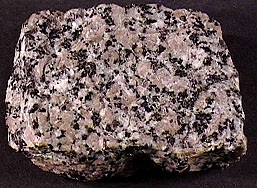 Cristalización de rocas ígneas: serie de Bowen
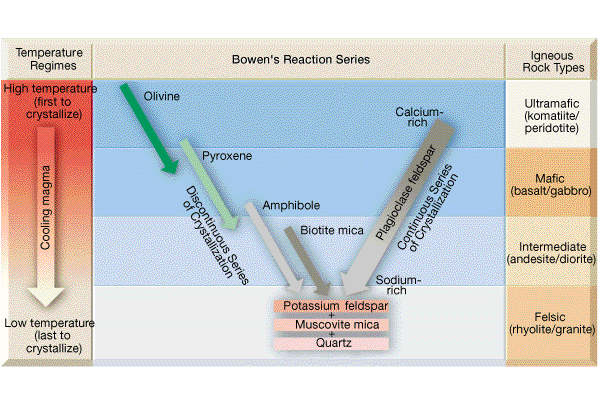 Cristalización de rocas ígneas: serie de BowenLa serie de reacciones «discontinuas» se refiere a la secuencia olivino, piroxeno, anfíbol, biotita, K-feldespato-moscovita-cuarzo en que cada paso produce una clase diferente de mineral de silicato.La serie de reacción «continua» se refiere al cambio progresivo de plagioclasa rica en calcio a rica en Na: los pasos producen diferentes versiones del mismo mineral (Plagioclasas).
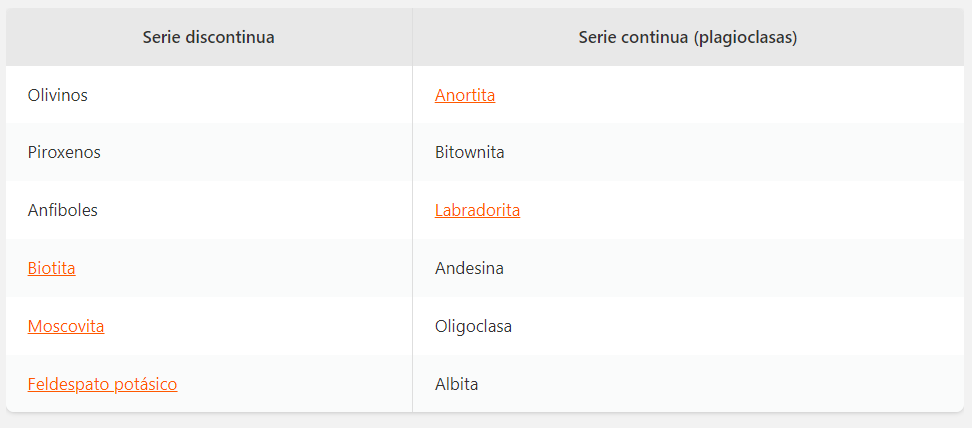 Clasificación de rocas ígneas (diagrama de Streckeisen, 1967)
Rocas plutónicas	Rocas volcánicas
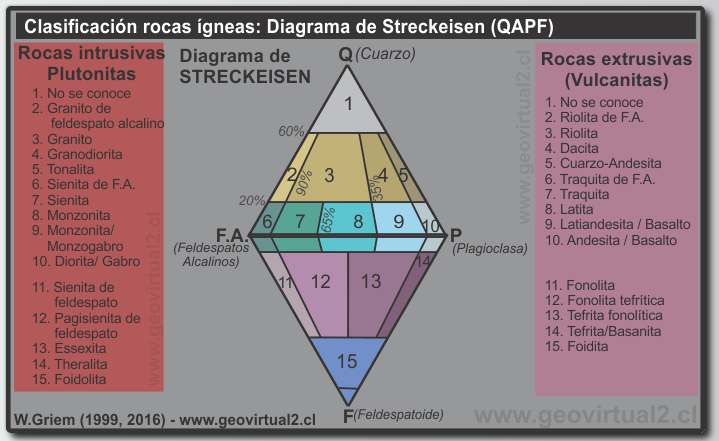 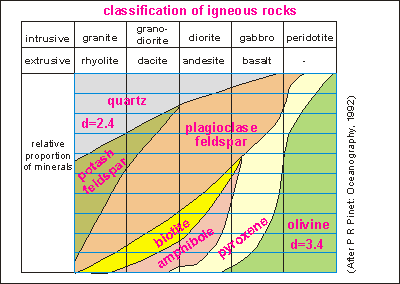 Clasificación de rocas ultramáficas
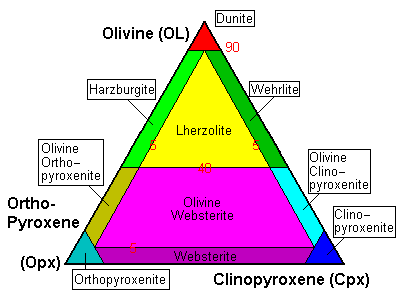 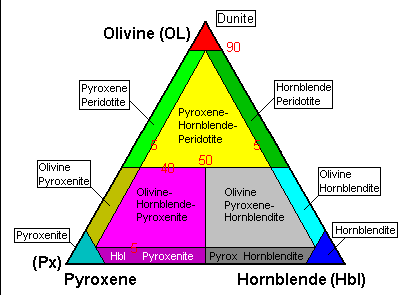 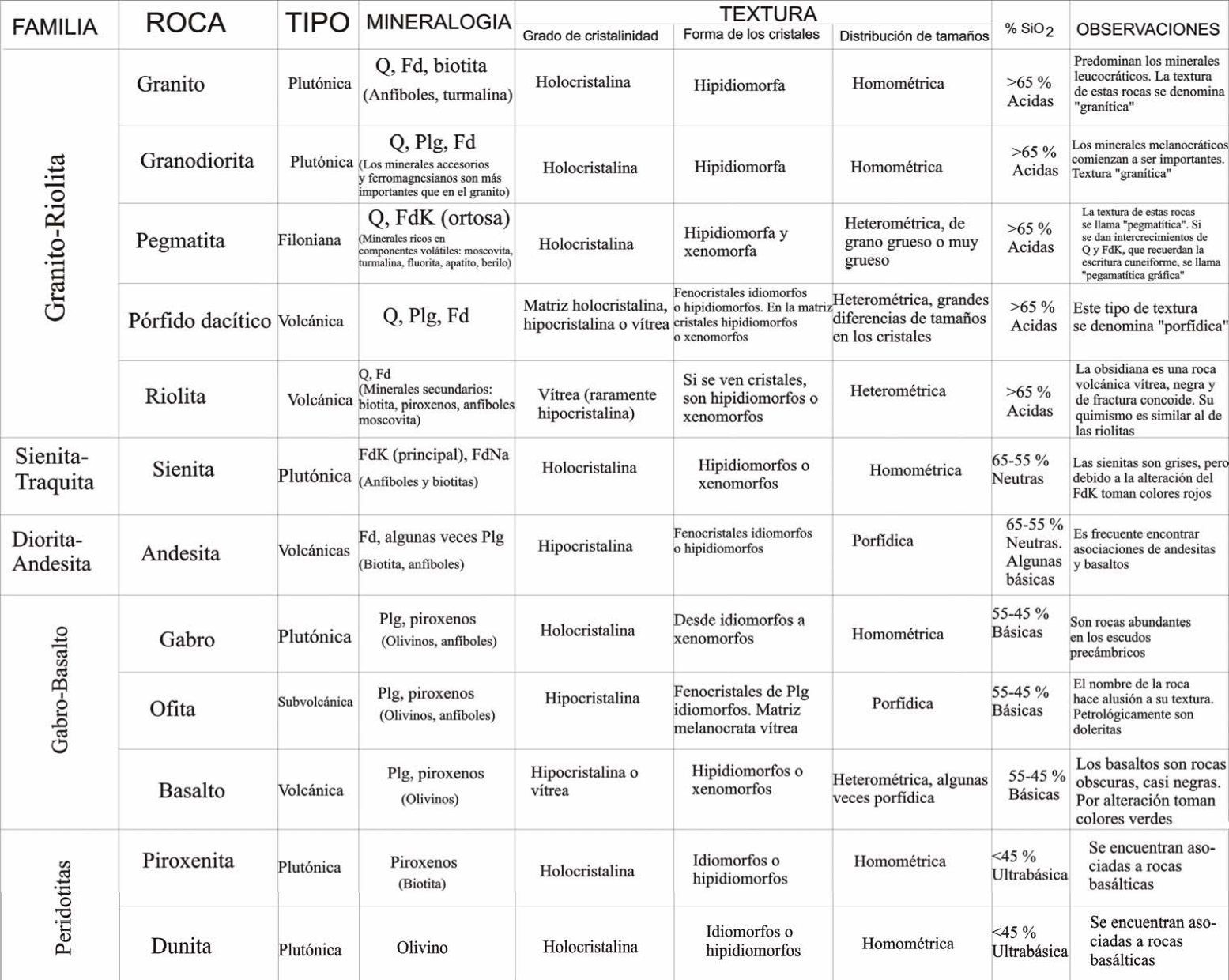 Leucocrático: Término aplicado a rocas ígneas constituidas principalmente por minerales de color claro. Los «minerales claros» son, entre otros, cuarzo, feldespatos, feldespatoides, micas blancas, topacio, etc.

Cristalinidad
Proporciones relativas de vidrio y cristales. Los términos aplicables son los siguientes:

Holocristalina: Compuestas del 100% de cristales.

Holohialina: Compuestas del 100% de vidrio.

Hipocristalina, hipohialina o hialocristalina: Compuestas por proporciones variables de vidrio y cristales. Debe indicarse las proporciones relativas de ambos.

Típicamente, las rocas holohialinas e hipohialinas son volcánicas, mientras que las holocristalinas son todas las plutónicas y subvolcánicas y parte de las volcánicas.
Hábito y formas cristalinas
En cuanto a las formas cristalinas desarrolladas por los cristales los términos aplicables son los ya conocidos de idiomorfos, hipidiomorfos y xenomorfos discutidos en el Tema 2. Existen términos equivalentes, como son:

Euhédricos = Euhedrales = Idiomorfos = Automorfos

Subhédricos = Subhedrales = Subhidiomorfos = Hipidiomorfos = Hipautomorfos

Anhédricos = Anhedrales = Alotriomorfos = Xenomorfos

Las texturas determinadas por la forma de los cristales son:

Panidiomórfica

Hipidiomórfica

Alotriomórfica

En cuanto a los hábitos cristalinos, los más generales son: ecuante o equidimensional, tabular, laminar, prismático y acicular.
Textura global y particulares
Los diferentes tipos de disposición y relación entre los componentes de las rocas son muy variados. La terminología es relativamente complicada por lo que no entraremos en ella. Sin embargo podemos dar algunos nombres generales que involucran los conceptos anteriores de cristalinidad, granularidad y formas cristalinas. Por ejemplo, una relación textural podría ser granular hipidiomorfa, lo cual significa que los cristales están relacionados de manera que todos son aproximadamente del mismo tamaño, y en parte presentan caras cristalinas y en parte no. De entre las texturas particulares, pueden nombrarse las texturas poiquilíticas, donde unos cristales de tamaño mayor engloban a otros de tamaños menores, o las gráficas y mirmequíticas, muy comunes en granitos y formadas por intercrecimientos más o menos regulares de cuarzo y feldespatos; las texturas vesiculares o vacuolares, comunes en rocas volcánicas lávicas y que implican la existencia de espacios rellenos o no por minerales, se forman por concentración de gases volcánicos en la lava.
Textura global y particulares
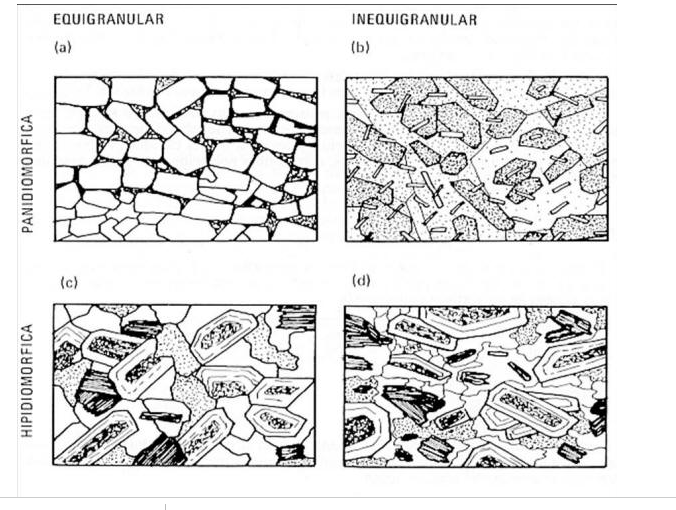 Textura global y particulares
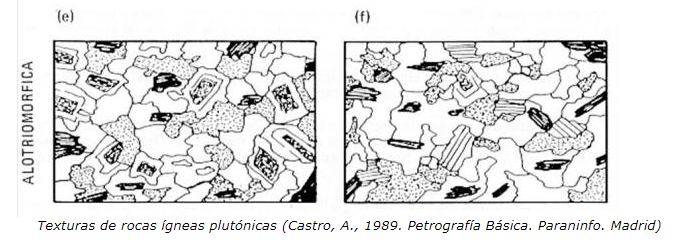 ROCAS METAMÓRFICAS
Metamorfismo: conjunto de procesos geológicos que ocurren  en estado sólido, que actúan sobre rocas preexistentes  transformándolas.
Variables termodinámicas: Composición de la roca original, P  (confinante y/o dirigida), T, Pfluidos
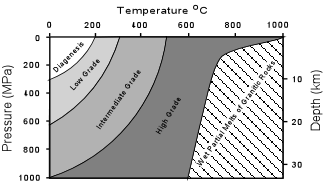 En bordes pasivos o transformantes  En bordes destructivos
En intra-placa
De fondo oceánico
Metamorfismo y tectónica de placas
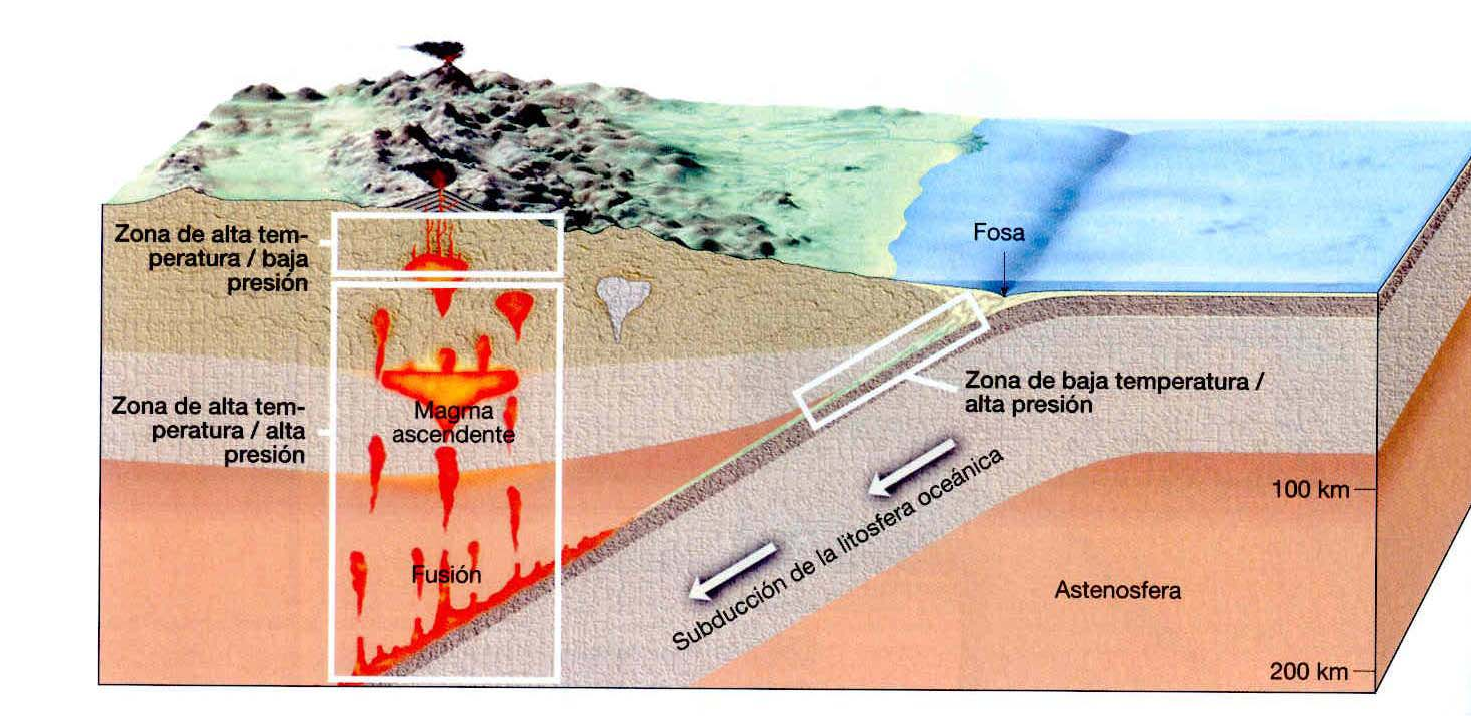 Procesos metamórficos:
Brechificación o trituración: presiones tectónicas o dirigidas
Reorientación de minerales planares. Esquistosidad o foliación
Deshidratación: formación de minerales anhidros
Recristalización: T≥ 250 ºC, reestructuración de redes cristalinas
Reajustes	mineralógicos	y	químicos:	desaparición	de	minerales
metaestables. Formación de minerales típicos de metamorfismo (minerales
índice)
6. Metasomatismo: debido a T altas, incorporación de sustancias externas al  sistema metamórfico
Facies metamórficas:
Las facies metamórficas corresponden a un conjunto de minerales metamórficos indicativos de un cierto rango de presión y temperatura.
Cada conjunto específico en una facie refleja la composición original del protolito.
De acuerdo con esta definición, una facie metamórfica dada incluye varios tipos diferentes de rocas que difieren entre sí en términos de composición química y, por lo tanto, de contenido mineral, pero todas las rocas de una facie determinada se formaron en las mismas condiciones de temperatura y presión.
Los geólogos reconocen varias facies, de las cuales las principales son zeolita, hornfels (corneanas), esquisto verde, anfibolita, esquisto azul, eclogita y granulita.
Los nombres de las diferentes facies se basan en una característica distintiva o mineralógica que se encuentra en algunas de las rocas metamórficas correspondiente a la facie.
Facies metamórficas:
Podemos representar las condiciones aproximadas bajo las facies metamórficas formadas mediante el uso de un gráfico de temperatura a presión (Fig. 1).
Cada área del gráfico, etiquetada con un nombre de facies, representa el rango aproximado de temperaturas y presiones en que se forman los conjuntos de minerales característicos de esa facies en particular. Por ejemplo, una roca sometida a la presión y temperatura en el punto A (4.5 kbar y 400 ° C) desarrolla un ensamblaje mineral característico de las facies de esquistos verdes. También, en el gráfico se puede representar los gradientes geotérmicos de diferentes regiones de la corteza. Debajo de las cordilleras, por ejemplo, el gradiente geotérmico pasa a través de las facies de zeolita, esquisto verde, anfibolita y granulita. Por el contrario, en el prisma de acreción que se forma en una zona de subducción, la temperatura aumenta lentamente a medida que aumenta la profundidad, por lo que se pueden formar conjuntos de esquistos azules.
Facies metamórficas:
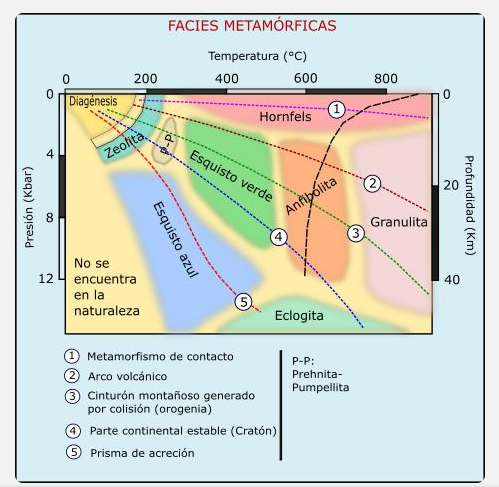 (Corneanas)
Grado de metamorfismo:
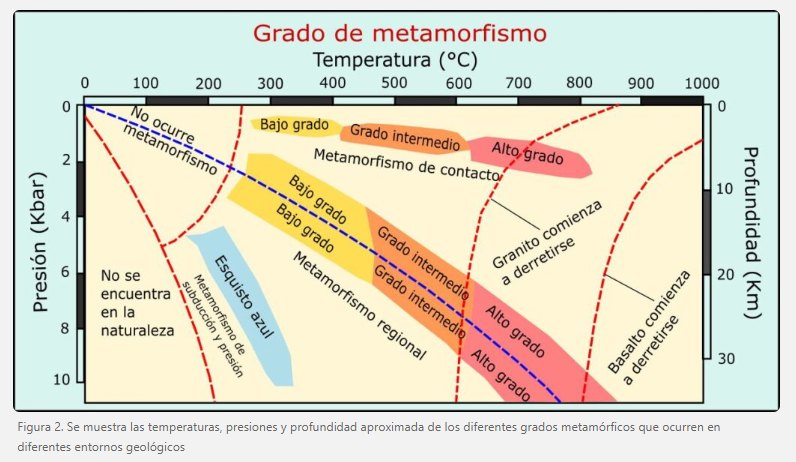 Intensidad del metamorfismo:
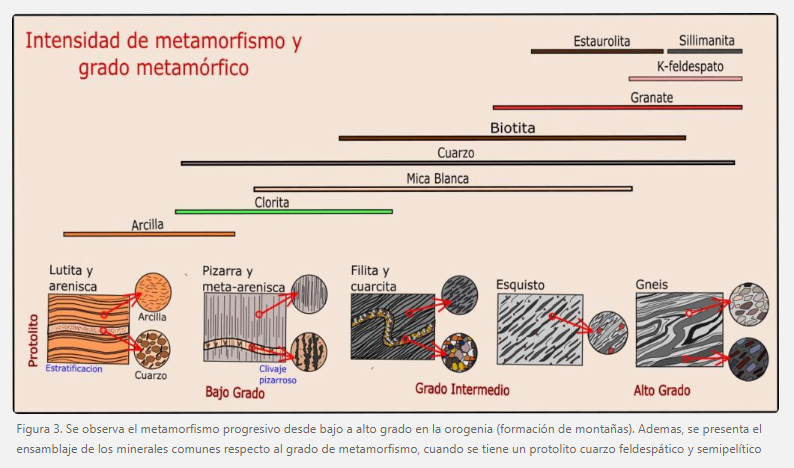 Tipos de metamorfismo:
1. Dinámico o de presión: cataclasitas y milonitas
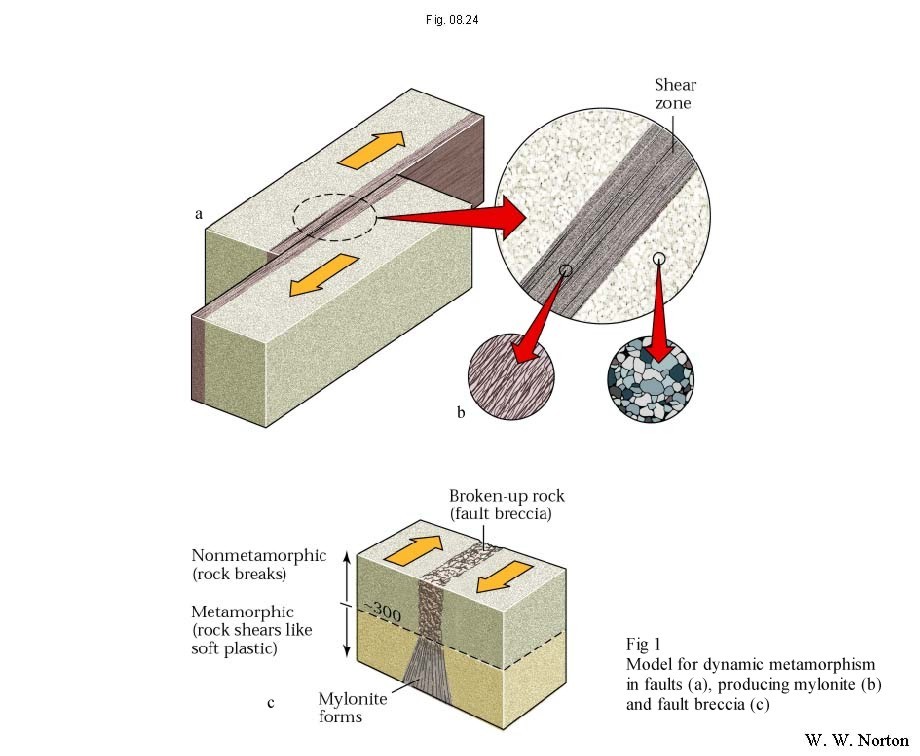 Metamorfismo dinámico o de  presión
Tipos de metamorfismo:
1. Dinámico o de presión: cataclasitas y milonitas
Metamorfismo dinámico o de  presión
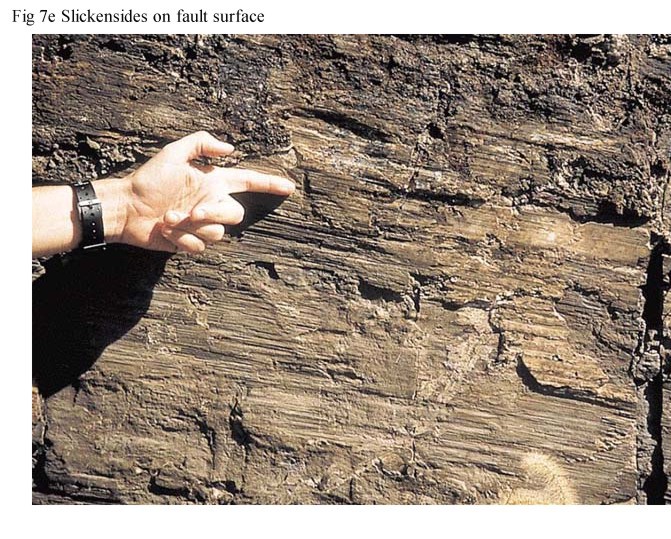 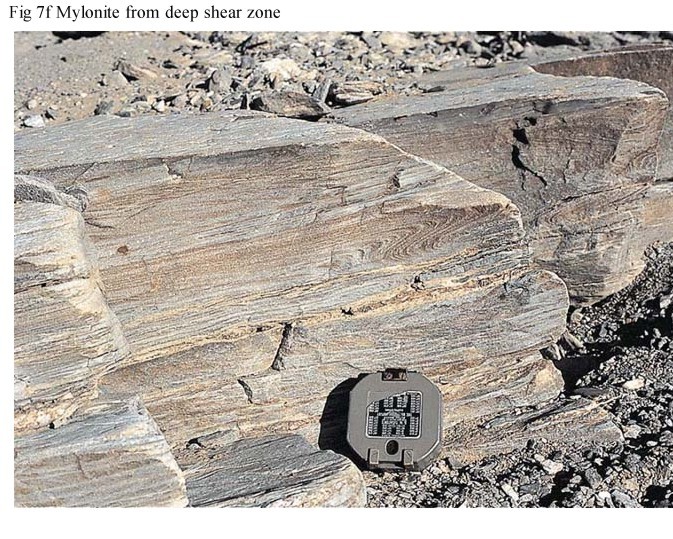 2. Metamorfismo térmico o de contacto
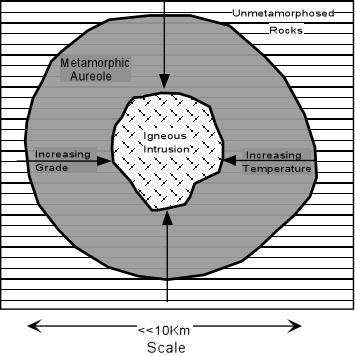 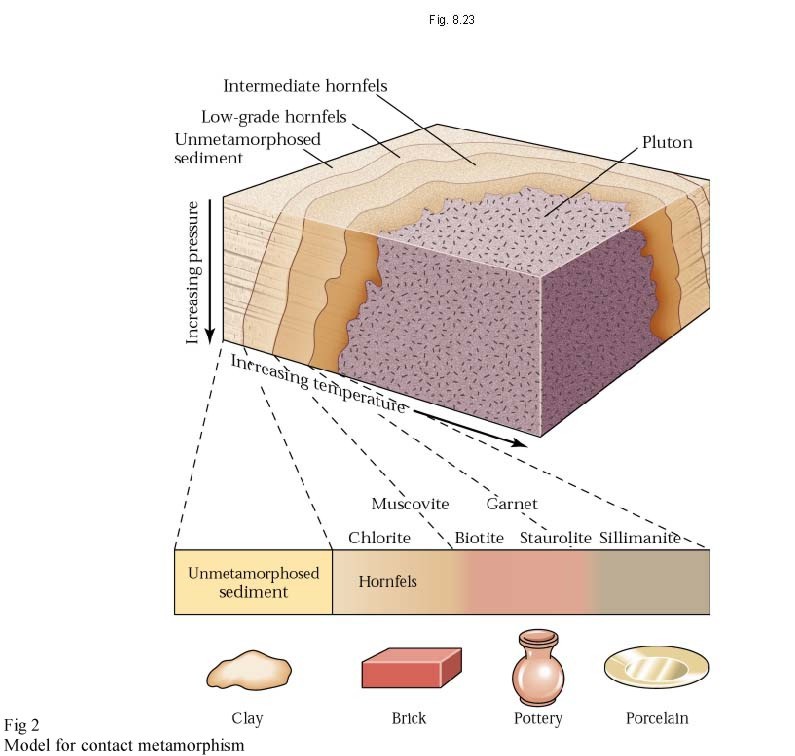 Corneana intermedia
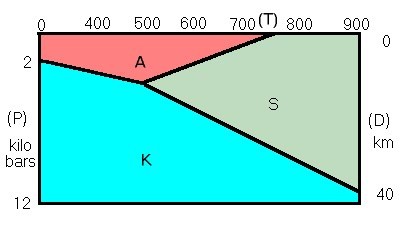 Granate
A: andalucita  S: sillimanita
K: cianita o distena
3. Metamorfismo regional o dinamotérmico
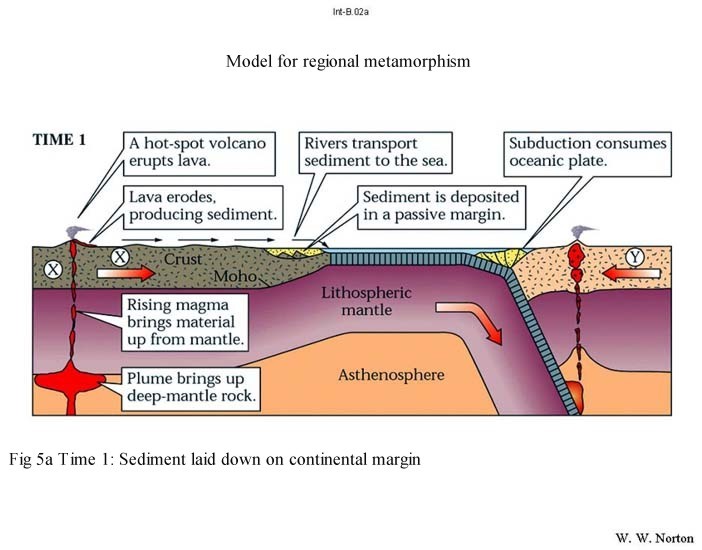 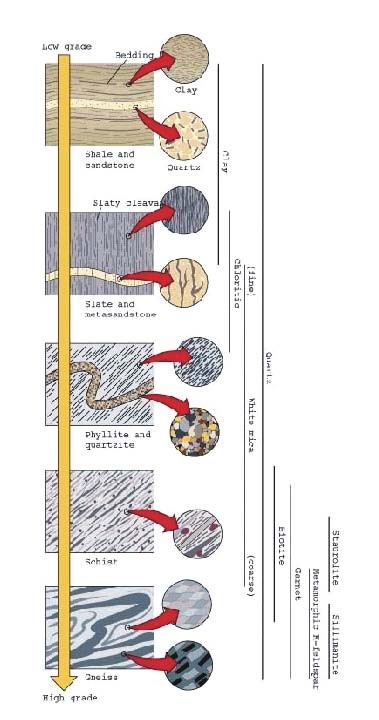 Textura y facies metamórficas
Textura: tamaño, forma y distribución de minerales que  colectivamente constituyen una roca metamórfica.

Textura foliada o esquistosa
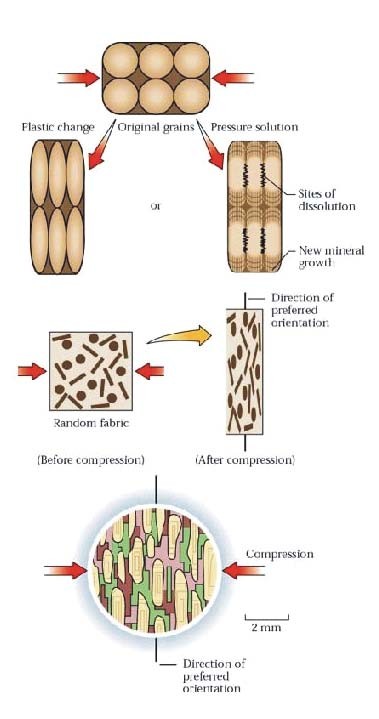 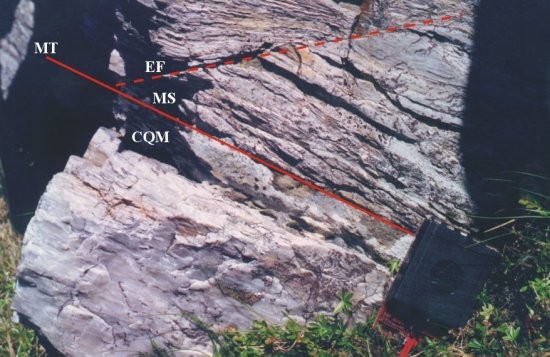 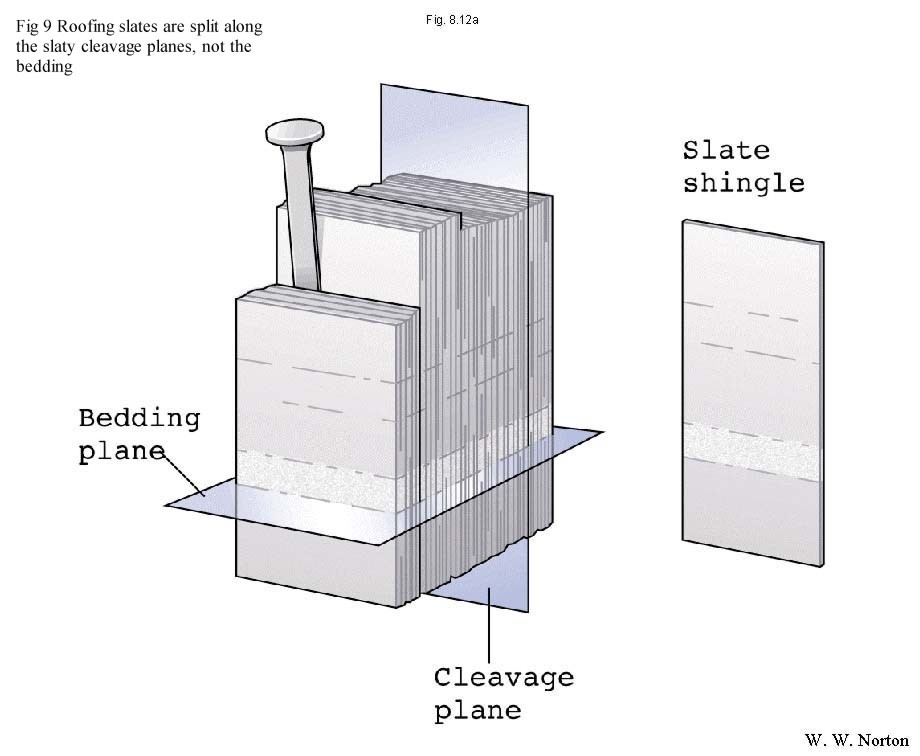 Textura no foliada o granoblástica
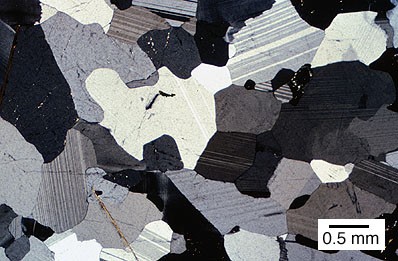 Idioblástica: granos minerales  con formas geométricas
Xenoblástica: granos minerales  sin formas geométricas
Porfiblástica: gradación en el  tamaño cristalino
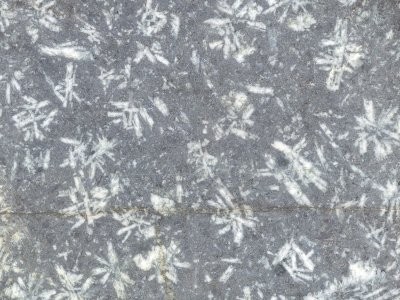 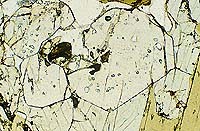 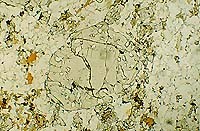 Porfidoblástica
Idioblástica
Xenoblástica
Presencia de blastos de tamaño de grano mayor (i.e., porfidoblastos) que el resto de los minerales que forman la matriz
Clasificación de las rocas metamórficas
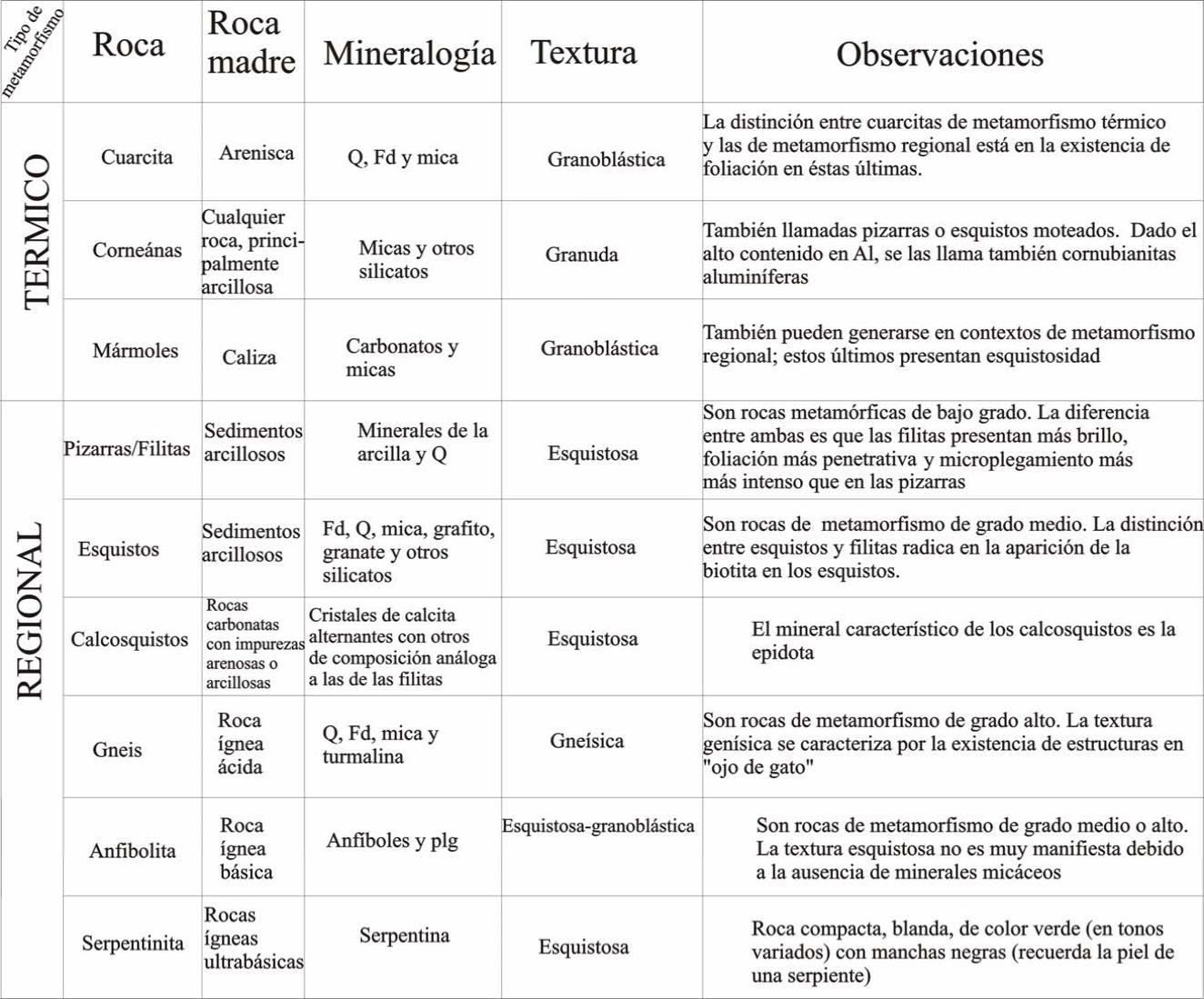 ROCAS SEDIMENTARIAS
Origen: Las rocas sedimentarias consisten en sedimentos que, en la mayoría de los casos, se han litificado para formar rocas sólidas mediante los procesos de compactación y cementación. El sedimento tiene dos orígenes principales:
(1) como material detrítico, que se origina y es transportado en forma de clastos a partir de la meteorización mecánica y química, que, cuando se litifican, forman las rocas sedimentarias detríticas, y (2) a partir de material soluble producido fundamentalmente por meteorización química, que, cuando precipita, forma las rocas sedimentarias químicas. Alguno textos, refieren a un tercer grupo, las roas sedimentarias orgánicas, que aquí se consideran un subgrupo de las químicas.
ROCAS SEDIMENTARIAS
Diagénesis: por este término se entienden todos los cambios físicos, químicos y biológicos que tienen lugar después del depósito de los sedimentos, así como durante y después del momento en el que se convierten en roca sedimentaria. El enterramiento fomenta la diagénesis. La diagénesis incluye la litificación.
Litificación: los procesos mediante los cuales los sedimentos no consolidados se transforman en roca sedimentaria compacta. La mayoría de las rocas sedimentarias se litifican por medio de compactación o cementación, o ambas. Se produce compactación cuando el peso de los materiales suprayacentes comprime los sedimentos más profundos. La cementación, el proceso más importante por el cual los sedimentos se convierten en rocas sedimentarias, se
produce cuando los materiales cementantes solubles, como la calcita, la sílice y el óxido de hierro, precipitan entre los granos del sedimento, rellenando los espacios vacíos y aglutinando las partículas.
ROCAS SEDIMENTARIAS
Detríticas: El tamaño de clasto es la base fundamental para distinguir entre sí las diversas rocas sedimentarias detríticas. El tamaño de los clastos de una roca detrítica indica la energía del medio que las transportó. Por ejemplo, la grava es movida por ríos de caudales rápidos, mientras que se necesita menos energía para transportar la arena. Entre las rocas sedimentarias detríticas se incluye la lutita (partículas del tamaño del limo y la arcilla), la arenisca y el
conglomerado (cantos redondeados del tamaño de la grava) o la brecha (cantos angulosos del tamaño de la grava).
Precipitadas: La precipitación de los sedimentos químicos se produce de dos maneras: (1) por procesos inorgánicos como la evaporación y la actividad química, o por (2) procesos orgánicos de organismos acuáticos que producen sedimentos de origen bioquímico. La caliza, la roca sedimentaria química más abundante, se compone del mineral calcita (CaCO3) y se forma o bien por medios inorgánicos o como consecuencia de procesos bioquímicos. Entre las calizas inorgánicas se cuentan el travertino, que normalmente se observa en las cuevas, y la caliza oolítica, que consiste en pequeños granos esféricos de carbonato cálcico
ROCAS SEDIMENTARIAS
Detríticas: ¿lutita o limolita?

Es común aplicar el término lutita a todas las rocas sedimentarias de grano fino, en especial en un contexto no técnico. Sin embargo, hay que tener en cuenta que hay un uso más restringido del término. En este último, la lutita físil (shale) debe mostrar capacidad para escindirse en capas finas a lo largo de planos espaciales próximos y bien desarrollados. Esta propiedad se denomina fisilidad (fissilis = “lo que se puede agrietar o separar”). Si la roca se rompe en fragmentos o bloques, se aplica el nombre de lutita no físil (mudstone). Otra roca sedimentaria de grano fino que, como esta última, suele agruparse con la lutita pero carece de fisilidad es la limolita, compuesta fundamentalmente por clastos de tamaño limo, que contiene menos clastos de tamaño arcilla que las lutitas.
Detríticas: conglomerados y brechas
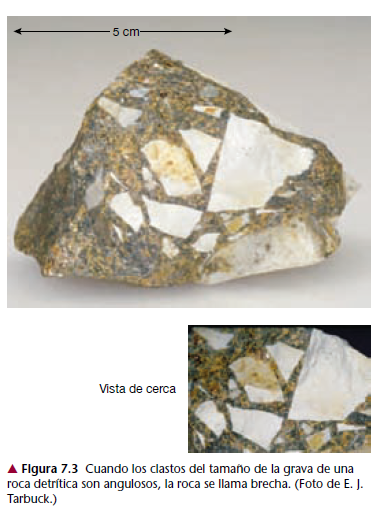 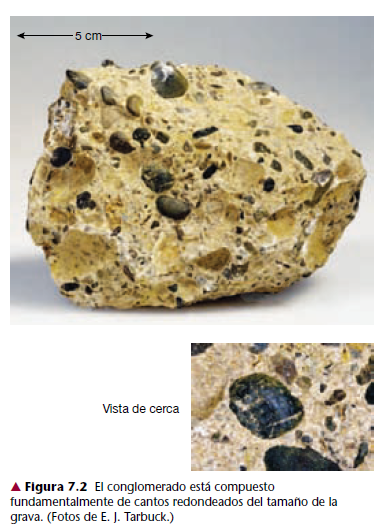 Químicas orgánicas-formación del carbón:
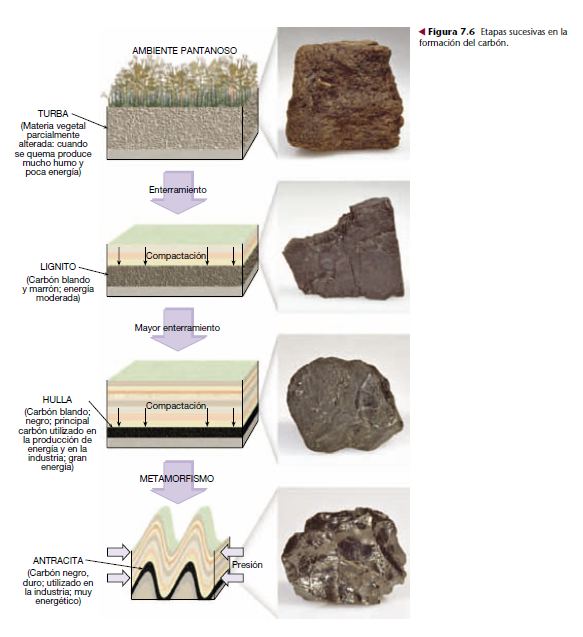 ROCAS SEDIMENTARIAS
Ambientes sedimentarios: Los ambientes sedimentarios son aquellos lugares
donde se acumulan los sedimentos. Se agrupan en continentales, marinos y de transición (líneas de costa).
Cada uno se caracteriza por ciertas condiciones físicas, químicas y biológicas. Dado que el sedimento contiene pistas sobre el ambiente en el cual se depositó,
las rocas sedimentarias son importantes para la interpretación de la historia de la Tierra.
Estratos y otras estructuras sedimentarias: Las rocas sedimentarias son particularmente importantes para interpretar la historia de la Tierra porque, conforme se acumula una capa sobre otra de sedimento, cada una de ellas registra la naturaleza del ambiente en el cual se depositó el sedimento. Estas capas, denominadas estratos, son probablemente el rasgo más característico de las rocas sedimentarias. Otras características de algunas rocas sedimentarias, como las rizaduras, las grietas de desecación, la estratificación cruzada y los fósiles, dan también pistas sobre los ambientes del pasado.
Ambientes sedimentarios y su efecto en la geomorfología:
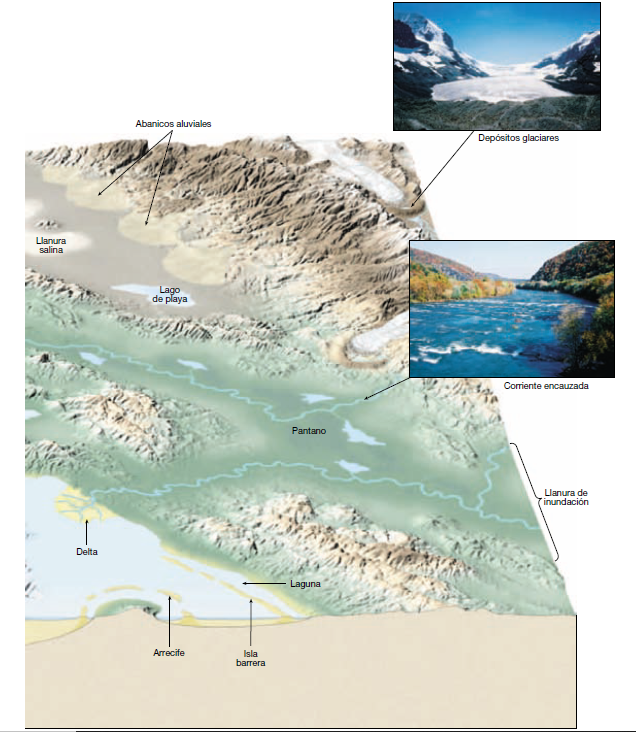 Ambientes sedimentarios y su efecto en la geomorfología:
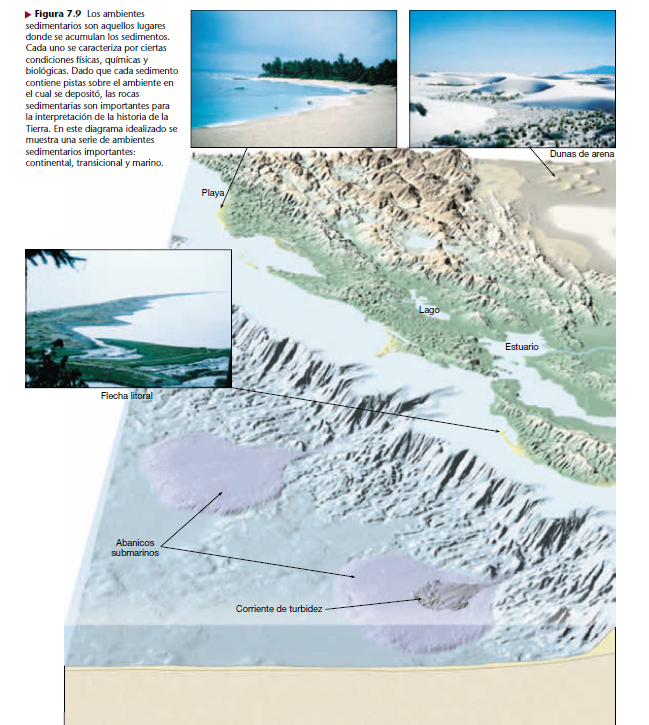 ROCAS SEDIMENTARIAS
Facies sedimentarias:
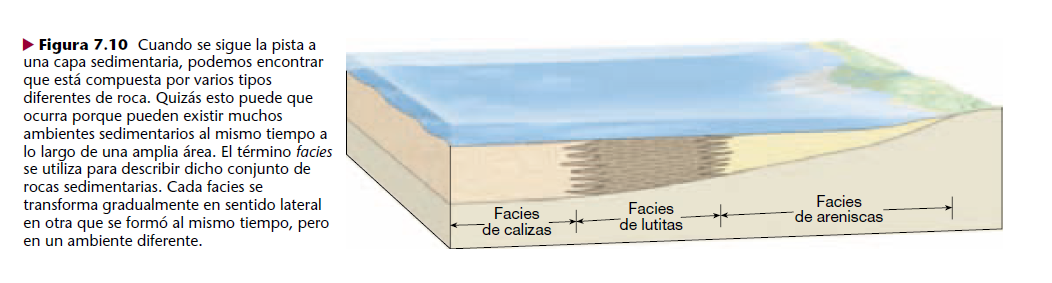 ROCAS SEDIMENTARIAS
Turbiditas:
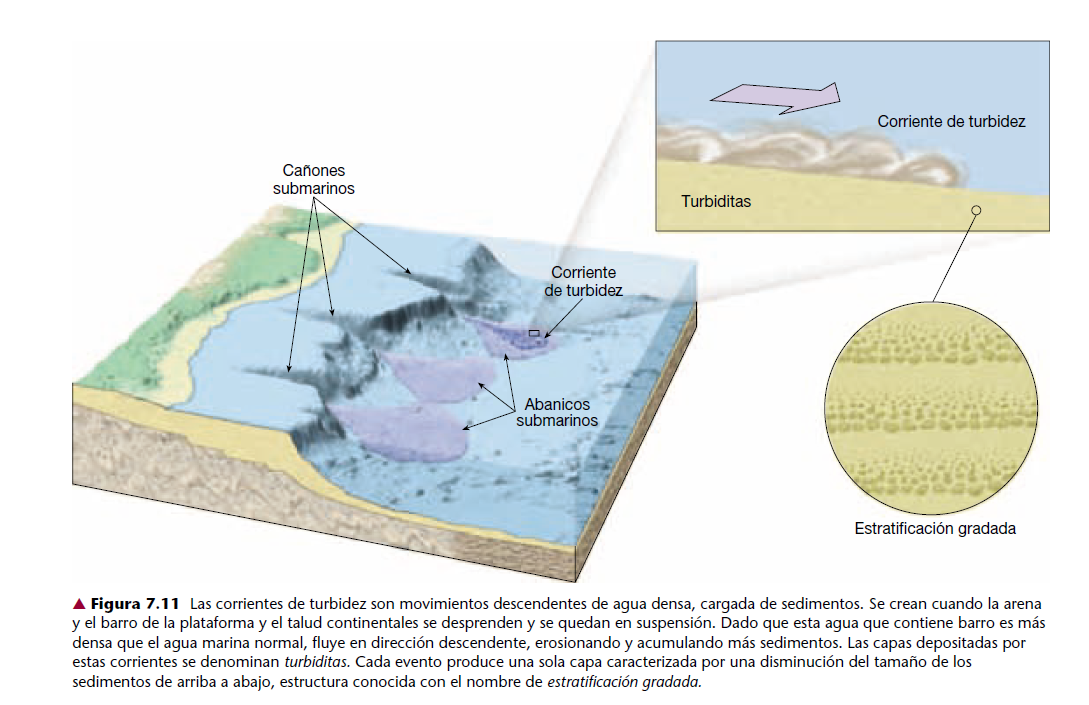 Clasificación de las rocas sedimentarias
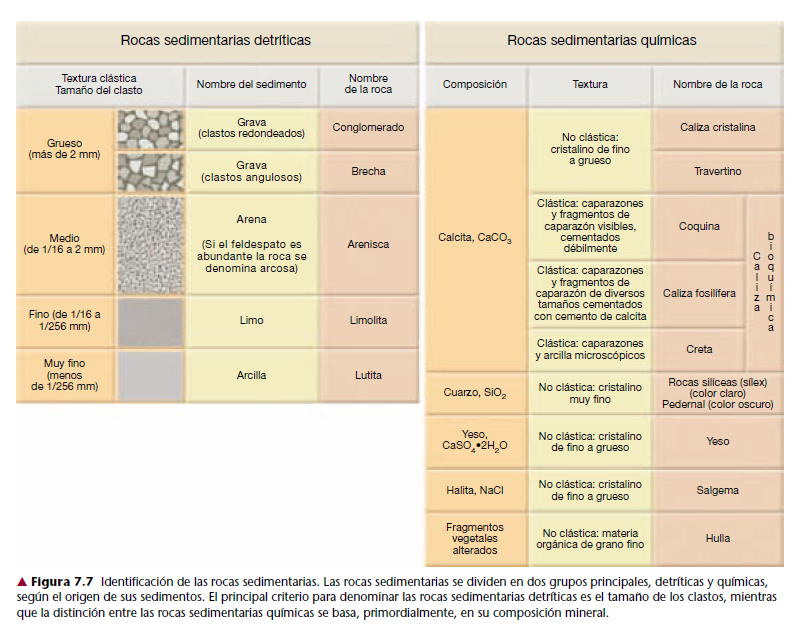